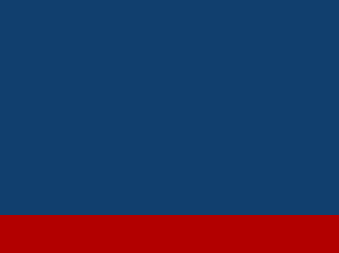 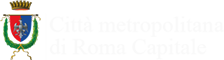 DIFFUSIONE TEMI ICT
Supporto per i Responsabili Transizione Digitale degli Enti locali
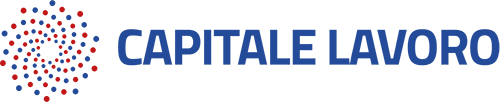 Dipartimento VI “Transizione Digitale” Direzione
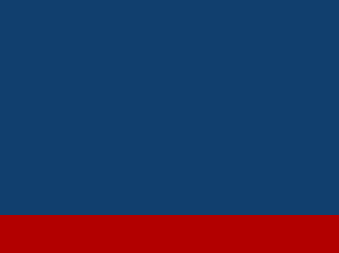 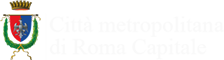 GLI OBIETTIVI GENERALI
Orientamento, tutoraggio e formazione per l’attuazione evolutiva dell’Agenda Digitale dei Comuni
Gestione integrata rapporti con AgID, PagoPA S.p.A. e altri soggetti centrali in tema digitale
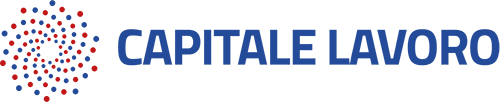 Dipartimento VI “Transizione Digitale” Direzione
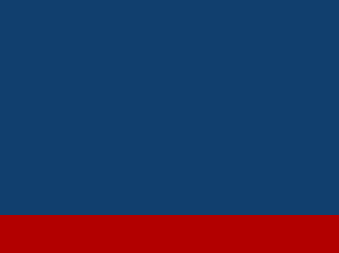 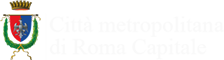 LE AREE
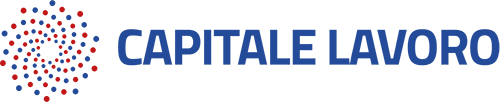 Dipartimento VI “Transizione Digitale” Direzione
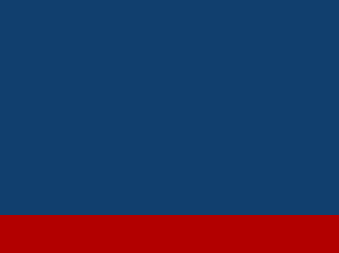 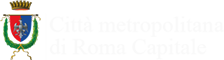 GLI STRUMENTI
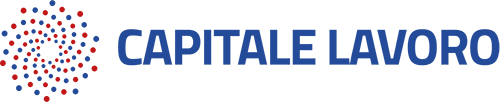 Dipartimento VI “Transizione Digitale” Direzione
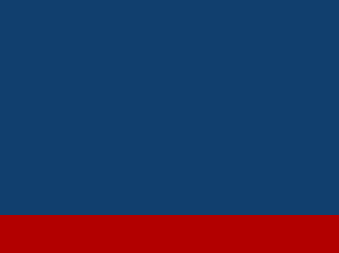 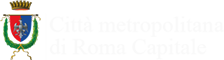 GLI STRUMENTI
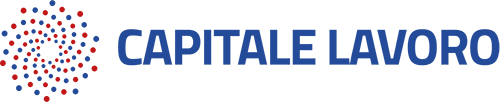 Dipartimento VI “Transizione Digitale” Direzione
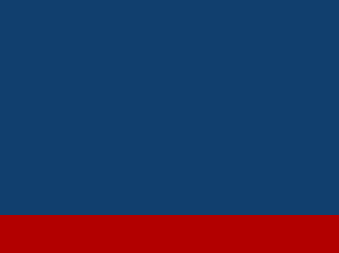 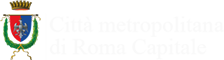 GLI STRUMENTI
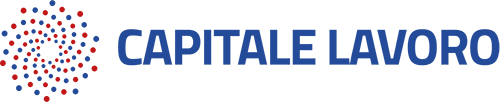 Dipartimento VI “Transizione Digitale” Direzione
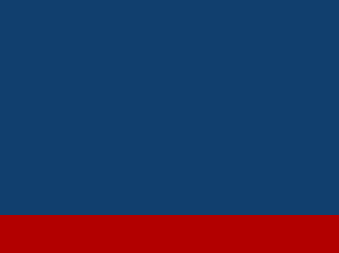 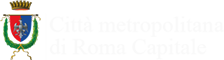 Grazie per l’attenzione
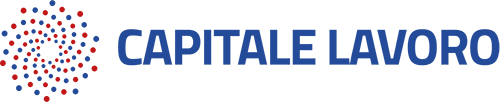 Dipartimento VI “Transizione Digitale” Direzione